Las tic´s
Navegador / Buscador
INSTITUTO Benemérito NORMAL DEL ESTADOGRAL. JUAN CRISÓSTOMO BONILLALICENCIATURA EN EDUCACIÓN PREESCOLAR“NAVEGADOR/BUSCADOR” BERTHA MARÍA LIMÓN VAZQUEZ SANDRA PORTILLO MORALES1 “B”9 DE SEPTIEMBRE DE 2014
¿QUÉ ES UN NAVEGADOR?
Un Explorador Web o Navegador es un programa que permite visualizar páginas web en la red además de acceder a otros recursos, documentos almacenados y guardar información.
El Navegador se comunica con el servidor a través del protocolo HTTP y le pide el archivo solicitado en código HTML, después lo interpreta y muestra en pantalla para el usuario.
Ejemplos de Navegador
Los más populares son Internet Explorer, Mozilla Firefox, Safari, Opera y Google Chrome.
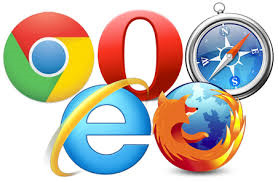 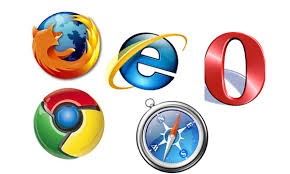 ¿QUÉ ES UN BUSCADOR?
Son los programas dentro de un sitio o página web, los cuales, al ingresar palabras clave, operan dentro de la base de datos del mismo buscador y recopilando todas las páginas posibles, que contengan información relacionada con lo que se este buscando.

Los buscadores dependen de un programa que se encarga de hacer coincidir las palabras clave que el usuario indica en la búsqueda con documentos más relevantes que existen en la red.
Ejemplos de Buscador
google
Search.yahoo
bing
foofoind
rtbot
chacha
duckduckgo
hispavista
baidu
dmoz.
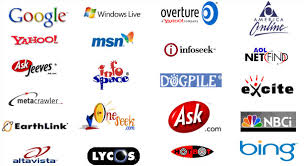 Diferencia entre Buscador/Navegador
Podemos diferenciar fácilmente ambas cosas ya que los navegadores te permiten ver la información de una pagina web y los buscadores son una pagina web que busca todo lo que desees.﻿
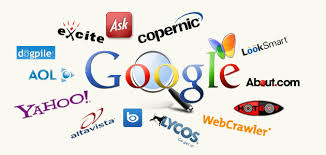